De twintigte eeuw 1900 – 1919
Situatie rond 1900
Optimisme bij begin van nieuwe eeuw
Nieuwe uitvindingen 
Sociale wetten
Opkomend nationalisme
Opkomend socialisme
1e Feministische golf
De verzuiling komt eraan
Industrialisatie zet door
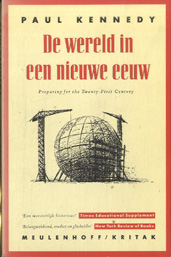 Nieuwe uitvindingen rond 1900
Nieuwe uitvindingen luiden vernieuwing in:
Grammofoon / bioscoop
Elektricitei
Telefoon
Waterleiding
Luchtvaart
Betere medische zorg
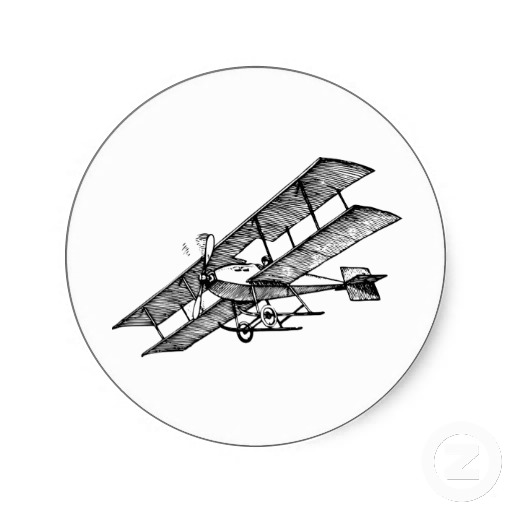 Sociale wetten rond 1900
Woningwet: verbeterde woonsituatie arbeiders
Ongevallenwet: zorgde voor uitkering na ongeval
Leerplichtwet: voor kinderen 6-12 jr.
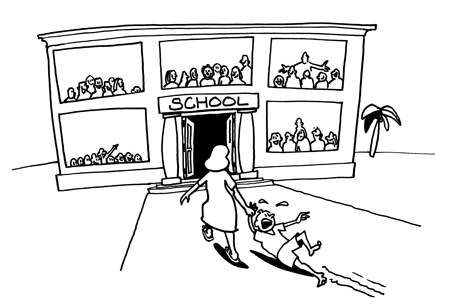 Opkomend nationalisme
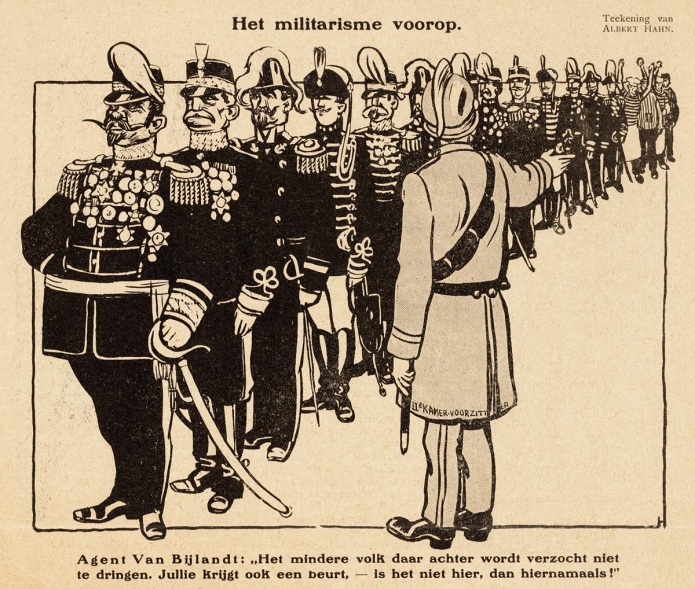 Mensen willen dat hun land groot en sterk wordt door de nieuwe uitvindingen en de industrialisatie 
Dan ook nationalisme in Ned. Indië
Ook opkomst Joods nationalisme = zionisme
Door nationalisme ook militairisme 
Militarisme leidt tot bedreiging en bondgenootschappen
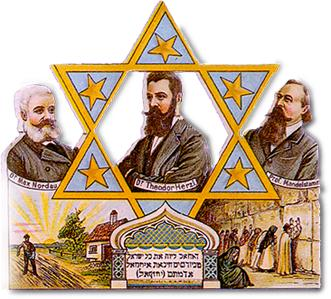 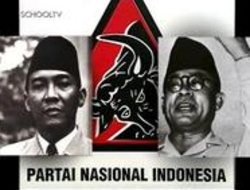 Opkomend socialisme
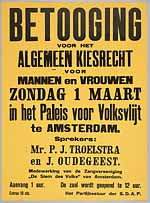 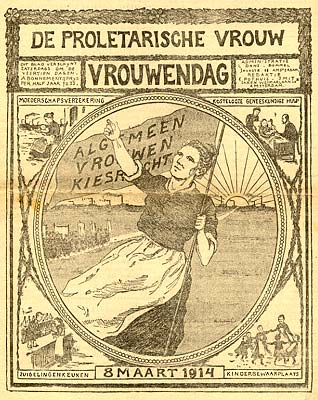 De strijd voor betere arbeidsomstandigheden voor arbeiders, de 8-urendag en het stemrecht neemt toe. 
Socialisten demonsteren 
Belangrijke leiders; Domela Nieuwenhuis en Troelstra
Ook vrouwen strijden mee voor kiesrecht
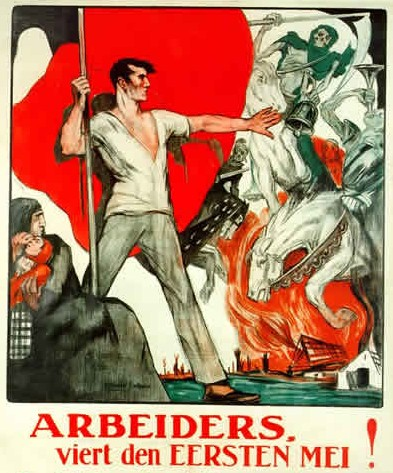 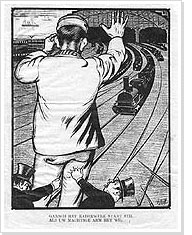 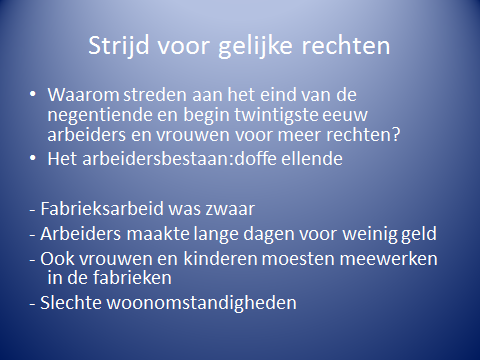 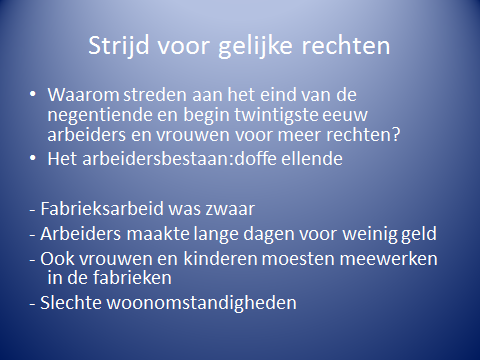 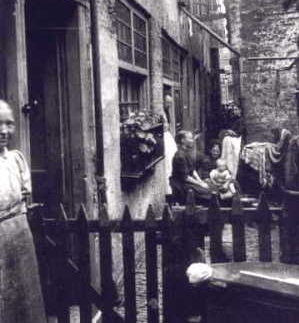 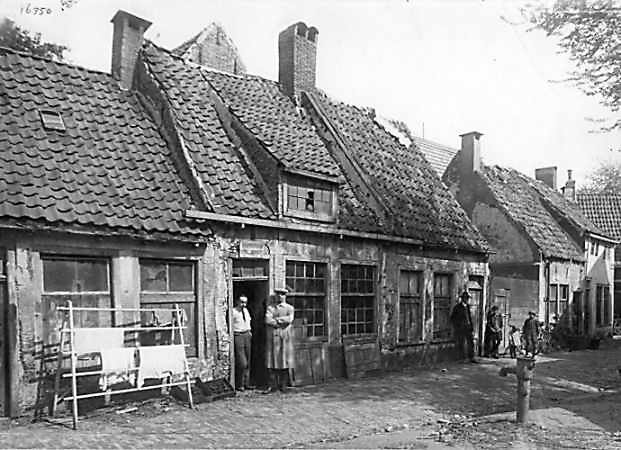 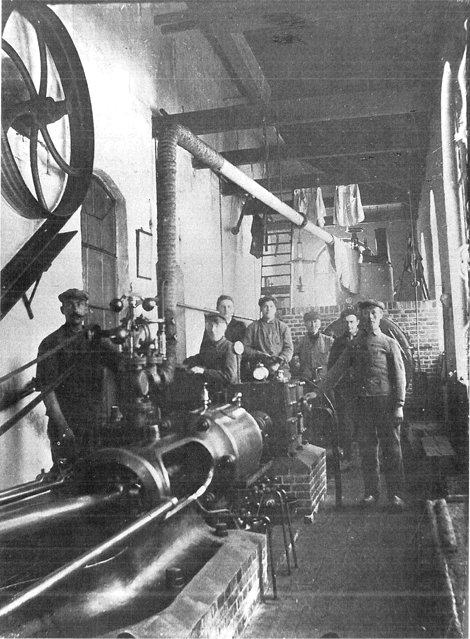 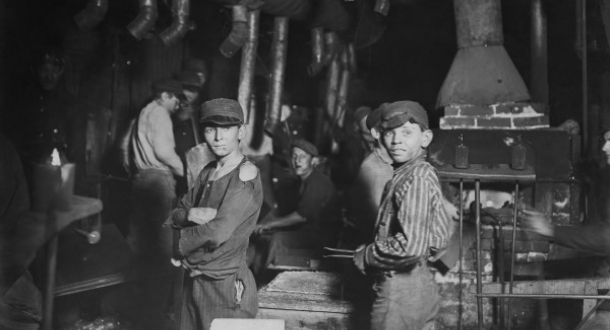 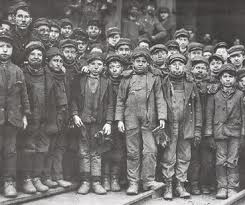 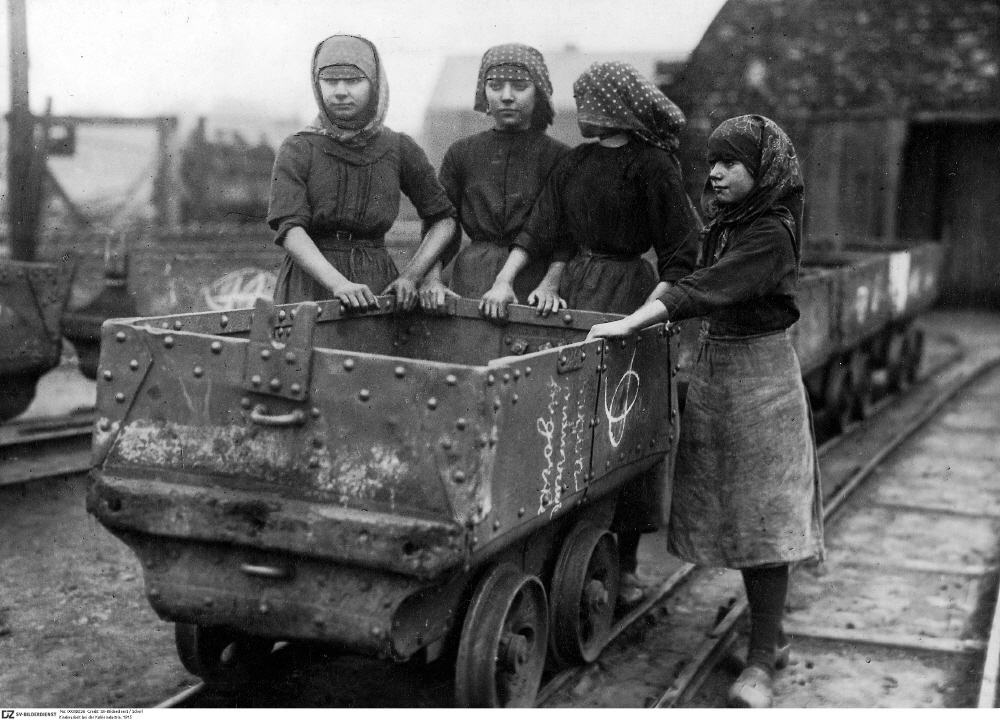 Revolutie
Ferdinand Domela Nieuwenhuis eerste socialist in de Tweede Kamer, hij wil een revolutie als er te weinig voor de arbeiders wordt gedaan.
Pieter Jelles Troelstra vond een revolutie te ver gaan en richt de SDAP op
In 1918 riep Troelstra na onrust in Europa toch de revolutie uit maar er was te weinig steun en Troelstra moest toegeven dat een revolutie niet de manier was om de positie van de arbeiders te verbeteren.
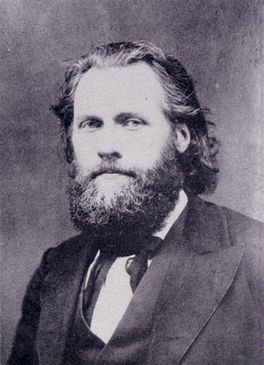 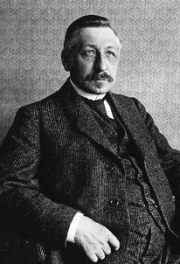 Ferdinand Domela Nieuwenhuis 
						Pieter Jelles Troelstra
Samen sterk!
Arbeiders die protesteren tegen lage lonen of slechte werkomstandigheden kregen vaak ontslag
Samenwerking tussen arbeiders in vakbonden maakte een protest sterker
Vakbonden zorgden voor stakingsuitkering en ziekte uitkering
Eerste moderne vakbond: Algemene Nederlandse Diamantwerkers Bond (ANDB)
Huidige vakbonden FNV en CNV
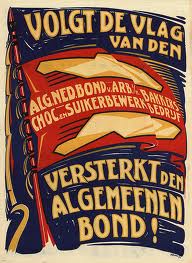 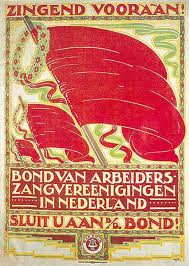 Sociale kwestie
Sociale kwestie: discussie over wat er moest worden gedaan aan de slechte leef- en arbeidsomstandigheden van arbeiders eind 19e en begin 20e eeuw
Sociale wetten om het leven van arbeiders te verbeteren
Verbod op kinderarbeid
Leerplicht
Woning wetten
Veiligheidswet
Arbeidsduurwet
Vrije Vrouwenvereniging (VVV) o.l.v. Wilhelmina Drucker streefde naar meer politieke invloed van vrouwen
Vereniging voor Vrouwenkiesrecht (VvVK 1893) met als voorzitter vanaf 1903 Aletta Jacobs
Vanaf 1919 actief kiesrecht voor vrouwen
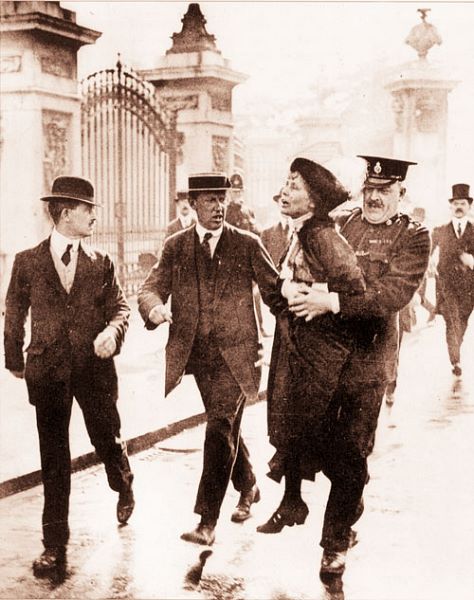 De verzuiling
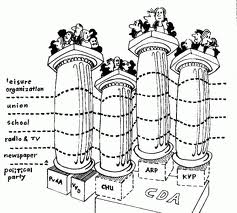 Door de grondwet van 1848 konden allerlei partijen zich ontwikkelen.
Nederland raakte verdeeld in Katholiek, Portestant, Socialistisch en Liberaal
Er waren veel tegenstellingen, er was nauwelijks samenwerking
De katholieke zuil
Streeft naar gelijke rechten voor katholieken 
Bijbel is uitgangspunt
Grote gezinnen
Houden van pracht en praal
Schoolstrijd 
Leider: Herman Schaepman
Partij: R.K. Staatspartij
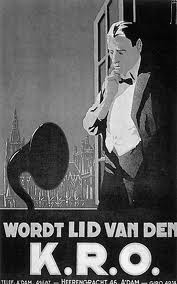 De protestantse zuil
Bijbel is uitgangspunt
Zondagsrust
Houden van soberheid
Schoolstrijd 
Leider: Abraham Kuyper
Partij: ARP 
Partij voor de ‘kleine luyden’ 
Trots op proestants koningshuis
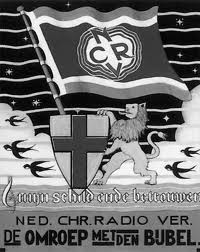 De liberale / neutrale zuil
Niet godsdienstig 
Overheid hoeft zich nergens mee te bemoeien
Partij voor de rijken 
Kinderen gaan naar openbare school 
Leider: Thorbecke 
Partij: Liberale Unie = nu  VVD
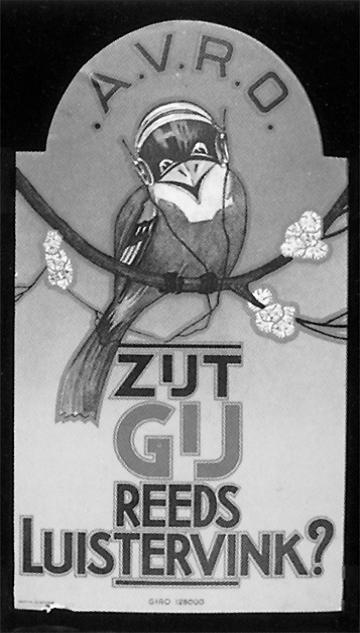